Streaming NetCDF
John Caron
July 2011
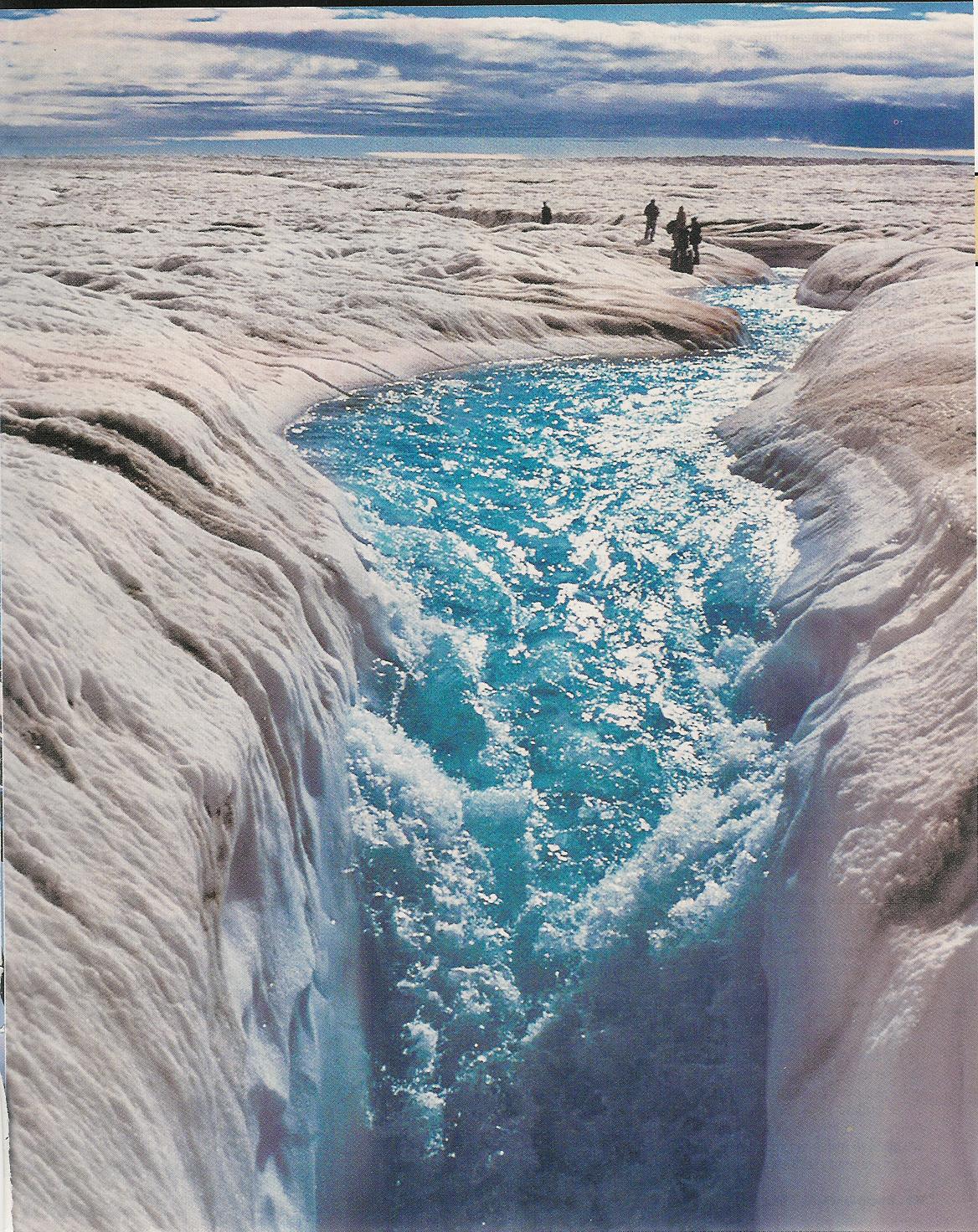 What does NetCDF do for you?
Data Storage: machine-, OS-, compiler-independent
Standard API (Application Programming Interface)
Multidimensional array data model
Efficient extraction of data subsets
Subset specified by array index ranges
Random access files
Predictable cost
NetCDF-3 file format
Header
Non-record
Variable
Variable 1
float var1(z, y, x)
Row-major order
Variable 2
Variable 3 …
Record
(unlimited) Variables
float rvar1(0, z, y, x)
float rvar1(1, z, y, x)
Record 0
float rvar2(0, z, y, x)
float rvar3(0, z, y, x)
float rvar2(1, z, y, x)
float rvar3(1, z, y, x)
Record 1
unlimited…
NetCDF-3 = Read-optimized
Very fast to read in header = “schema”
Disk layout is fixed 
Simplest possible
Programmer decides on unlimited dimension
Easy for programmers to understand and predict I/O costs
NetCDF-4 file format
Built on HDF-5
Big Data
Much more complicated than netCDF-3
“Fractal heaps” 
B-trees everywhere
Data stored in variable-length chunks
Each chunk can have multiple “filters”, e.g. compression
Multidimensional chunking
HDF5
Disk layout is not fixed
Knowing schema != knowing data layout
Programmer chooses chunking/compression, then trusts library 
Like a File system, but not part of OS
OPeNDAP
Remote access to netCDF files
Index space
Similar data model
Different binary “format”
Opendap response is not a netCDF file
New Paradigm : “Web Services”
HTTP / URL
Standard Interfaces
Standard “payload” (HTML / XML)
OGC WxS (Web Map Service, Web Coverage Service, Web Feature Service)
Queries in Coordinate Space (Lat/Lon/Time)
netCDF is now an OGC standard payload
Returning a netCDF response
Can we write a netCDF file directly to the socket without first writing to disk?
netCDF-3: sometimes
Must know size of unlimited dimension beforehand
Can’t use standard libraries  
NetCDF and application code gets mixed
netCDF-4 : not practical
Not impossible, but not worth pursuing
Queries are not in index space
You have a large collection of “features” spread out over many files
User makes a request for all features in a bounding box
You don’t know how many features satisfy the request
Server wants to query multiple files in parallel, write out results directly to socket
Design goals for a new netCDF file format
Allows direct writes to network == streaming
Append only
Concat multiple files -> valid file
Easily convert to/from netCDF-3 and netCDF-4
No loss of information in either direction
Read with Java or C netCDF libraries without conversion
“write optimized”
Implementation decisions forncstream = “streaming netCDF”
ncstream = sequence of variable length messages
Full CDM/netCDF-4 data model
Binary encoding using Google's Protobuf 
Binary object serialization, cross language, transport neutral, extensible
Very fast compared to XML
2-3x faster than TDS OPeNDAP
Post-processing creates indexes for efficiency
ncstream file format
message
…
message
message
message
message
…
message
message
message
message
message
message
message
message
message
…
…
index
CDM Remote AccessWeb Service
Subsetting in index space
Supports full CDM/netCDF-4 data model
Can be used instead of DAP 2.0 for queries in index space
Simple REST interface
Uses ncstream for encoding
Have experimental version in Java
CDM (NetCDF-Java library), ToolsUI client
TDS  (THREDDS Data Server) cdmRemote service type
May enable in IDV soon
Have “pre-alpha” version in netCDF-C library
CDM Remote Feature Web Service
Subsetting in coordinate space
REST interface / ncstream for encoding
cdmrFeature service type in TDS
Follow on to Netcdf Subset Service
Point Feature datasets
Alpha version in TDS since version 4.2
Beta version in TDS 4.3 (Sep 2011)
Accessing Point Feature Collections
Java Client
TDS
cdmrFeature
Ncstream

cdmRemote
ncstream
CDM Point Feature API
CDM Point Feature API
Application
Coordinate Systems
Data Access
CDM Remote API
Data
Problem: how to get CDM functionality into netCDF C library?
Desired functionality
NcML, Aggregation
Access many other file formats (GRIB, BUFR, NEXRAD, etc)
Java has to run in its own process, cant be linked into C code
Reimplement CDM functionality in C library
200K+ LOC
OO, inheritence
OTOH, avoid blind alleys, use 3rd party libraries
Leave Java in its own process, communicate across processes
Possibility: CdmRemote Server
TDS variant
Lightweight server for CDM datasets
Zero configuration
Local filesystem
Allow one to cache expensive objects
Java and C clients
Allow non-Java applications access to CDM stack
Coordinate space queries
Virtual datasets
Feature Types
C library – enable other languages
Python / ?
TDS
C Client
cdmrFeature
Ncstream

cdmRemote
ncstream
CDM Point Feature API
CDM Point Feature API
Application
Coordinate Systems
Data Access
CDM Remote API
Data
TODO (lots)
Indexes
Compression
Convert to netCDF-4
CdmRemote server
Finalize protocol
Conclusions
ncstream = experimental netCDF file format 
cdmremote = experimental remote access to CDM data
cdmrFeature = experimental “query in coordinate space” web service
Hope to have it kickable by end of year 
More info: google cdmremote, ncstream